Chapter 2
Principal Officer, Inferior Officer, or Employee?
1
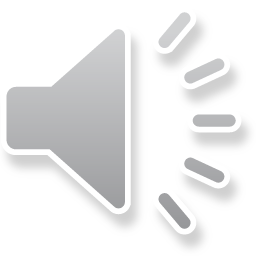 Learning Objectives for Presidential Control and Appointments
Learn the standard for determining whether an office must be a principal officers or can be an inferior officer.
Learn that the legal standards for determining who is an employee or inferior officer are now evolving.
2
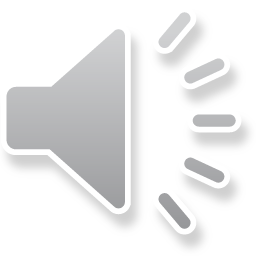 Principal Officer or Inferior Officer?
If Congress has designated a position as a principal officer, subject to Senate confirmation, the courts will not second guess the choice. 
Controversies arise when persons who are affected by the actions of the officer argue that the position should have a higher classification.
Morrison and Free Enterprise Fund – should the decisionmaker be a principal officer, rather than an inferior officer.
Lucia – should ALJs be appointed as inferior officer rather than hired as employees?
The objective of these challenges is to derail the agency proceeding that the contested officer or employee is running.
3
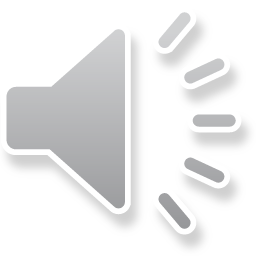 President Nixon and the Independent Counsel Law
The Saturday night massacre.
Nixon orders the AG to fire the independent counsel who was investigating Watergate
Two people later, he orders Assistant AG Bork to fire him, probably in a deal already set up by the AG, who had gone on the record previously that he would not fire the independent counsel.
AAG Bork fired the IC.
Nixon's indirect firing of the independent prosecutor was the background for the law at issue in Morrison.
4
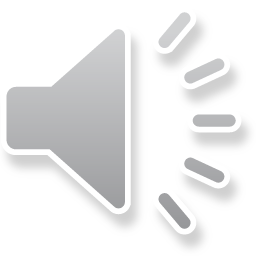 Morrison v. Olson, 487 US 654 (1988)
Olson challenges the IC law to derail his prosecution.
The AG appointed the independent counsel.
What class of officer can be appointed by agency heads?
The AG can remove the counsel for cause.
This independent counsel was appointed under a statute that is not longer in effect.
Contemporary independent counsel such as Mueller operate on administrative rules of the DOJ.
5
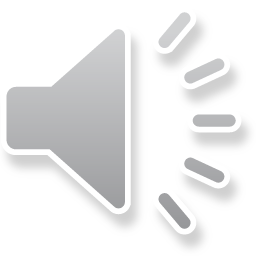 What was the Key Legal Question in Olson?
Does requiring good cause to remove the IC impermissibly interfere with the president's power to carry out the laws?
If so, then the IC is improperly appointed and cannot bring charges against Olson.
What are the controls on the IC?
Appointed and can be removed for cause by the AG.
The IC statute limits the scope of the IC’s inquiry.
The jurisdiction of the IC is set by the AG.
6
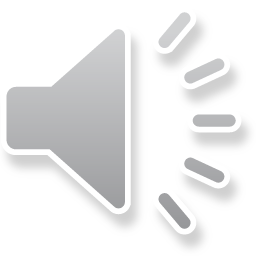 The Court’s Ruling
The majority:
The AG retains enough control over the IC for the IC to be properly appointed as an inferior officer.
Scalia, in dissent, saw this as a stark limitation on the president's power to exclusively control the executive branch.
As he predicted, the IC in the Whitewater investigation of the Clintons during President Clinton’s term in office had few real limits.
7
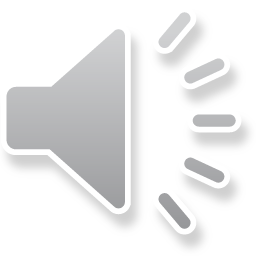 Current Regs on the Special Counsel
https://biotech.law.lsu.edu/blog/CFR-2016-title28-vol2-part600.pdf
There is no IC authorizing statue. 
It sunsetted and not renewed.
The IC is governed by internal DOJ rules. 
The IC is only allowed to investigate what is approved by the AG or his/her designee.
8
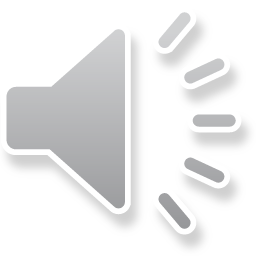 Free Enterprise Fund v. PCAOB, 130 S.Ct. 3138 (2010) - I
The PCAOB is the agency that regulates accounting firms.
Members are appointed by the SEC commissioners, not the President.
The Board’s rules and its imposition of sanctions on accounting firms are subject to approval and alteration by the SEC commissioners.
Members of the PCAOB Board are removable ‘‘at will’’ by the SEC Commissioners.
(After the Court struck “for cause removal” in the second part of this case.)
9
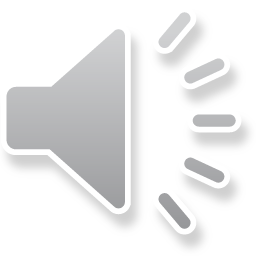 What is the Standard?
The Court quoted a prior opinion in which it had said that ‘‘whether one is an ‘inferior’ officer depends on whether he has a superior,’’ [other than the president]and that ‘‘ ‘inferior officers’ are officers whose work is directed and supervised at some level by other officers appointed by the President with the Senate’s consent.’
The court found that this was sufficient control to establish the members as inferior officers.
10
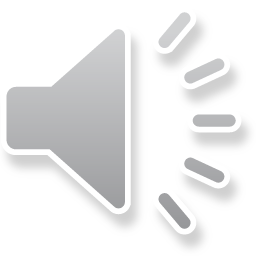 The Shifting Ground
The inferior officer analysis of Free Enterprise Fund and Morrison both support a Congressional designation of a position as an inferior officers.
In Lucia, the court rejected the Congressional determination that ALJs are employees.
Too much independent discretion.
Must be appointed, not hired through Civil Service.
Likely removes ALJ civil service protections and additional statutory protections against being fired – cases on this are still in progress.
11
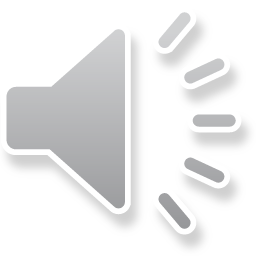